ŠkodliVosŤ  Anabolických  steroidov
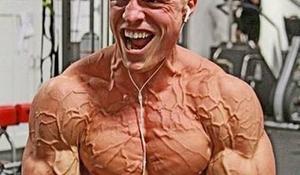 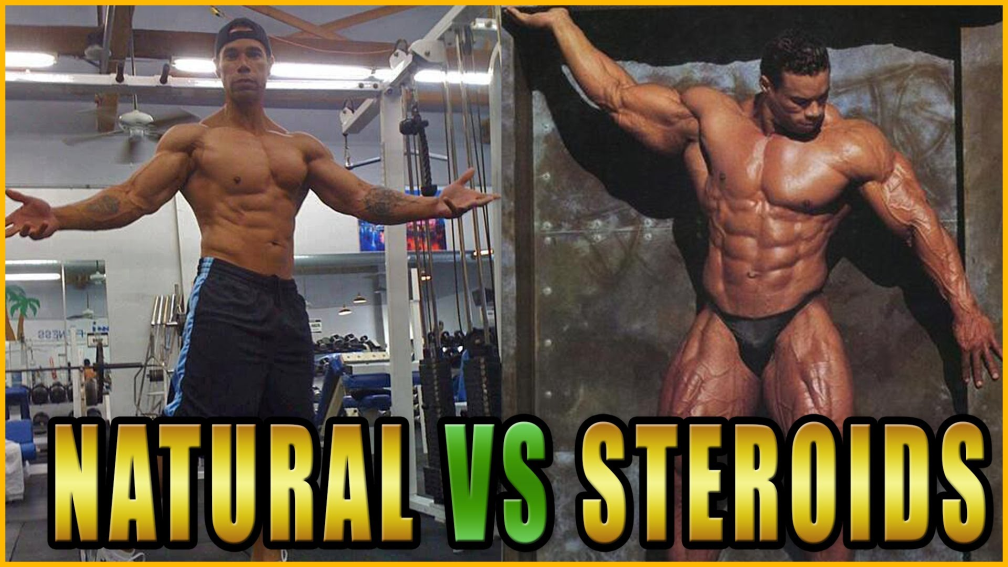 Michal Tomaško, 3.A
Gymnázium Jána Adama Raymana
obsah
Čo sú anabolické steroidy?
Využitie a zneužitie
Vedľajšie účinky
Steroidná zúrivosť
Nákup steroidov
“Výhody“ steroidov
Anabolické  steroidy
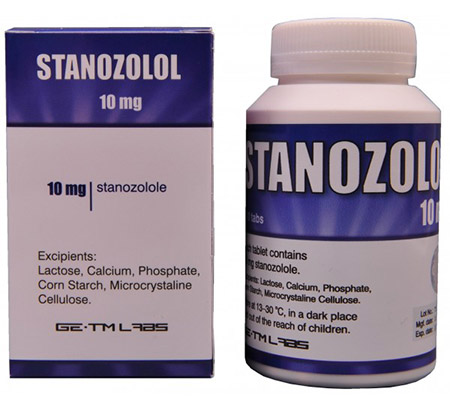 chemická látka

zvyšovanie syntézy

spomalené odbúravanie bielkovín

prejav navonok: rast svalovej hmoty
Využitie a zneužitie
Využitie  

hlavne v medicíne
liečba a rýchle hojenie svalov
Zneužitie

v športe
najmä atletika a kulturistika
nárast svalovej hmoty
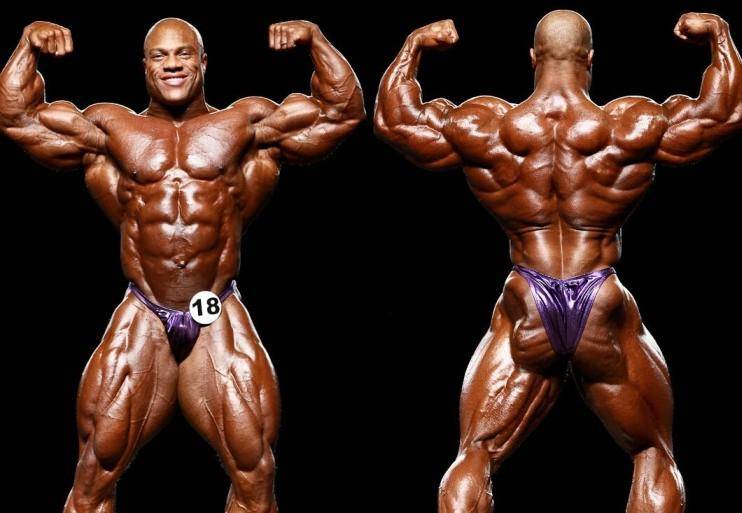 Vedľajšie  účinky U žien
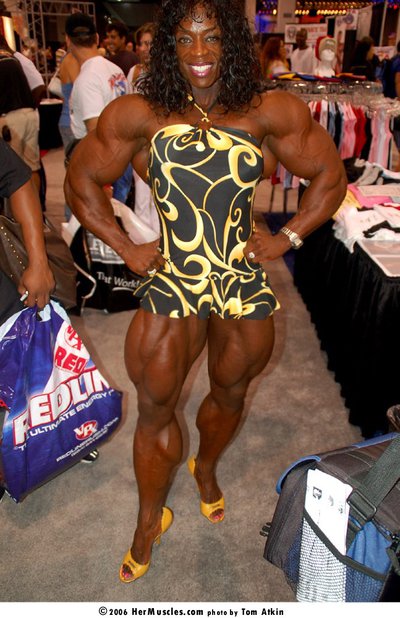 zhrubnutie hlasu
menštruačné poruchy 
poruchy plodnosti
zvýšený rast ochlpenia 
hypertrofia klitorisu
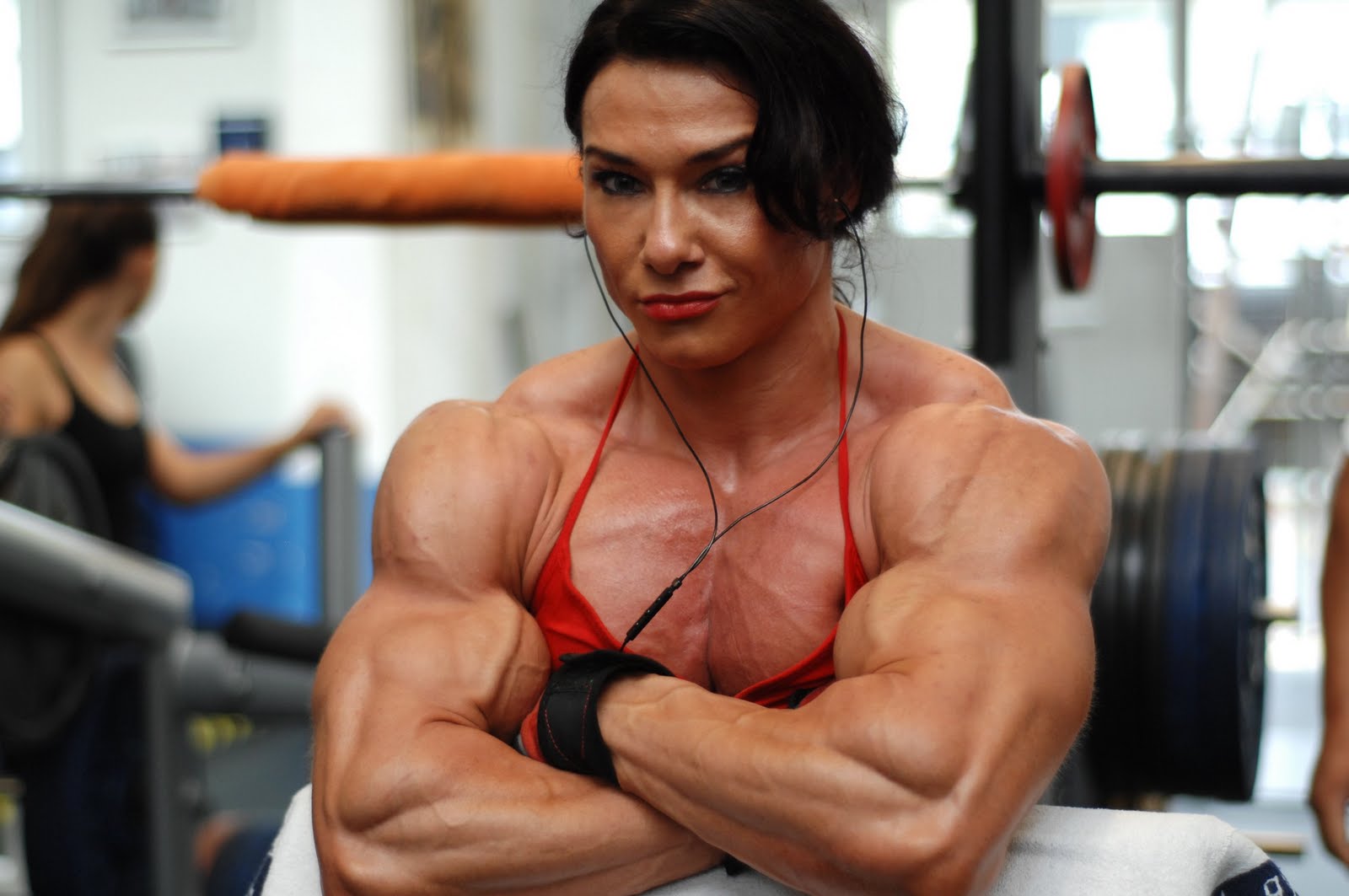 Vedľajšie účinky u mužov
vplyv na gonádne funkcie
vplyv na činnosť prostaty
výskyt akné a možné poruchy kože
poškodenie pečene
gynekomastia
zmenšenie semenníkov
zväčšovanie srdca
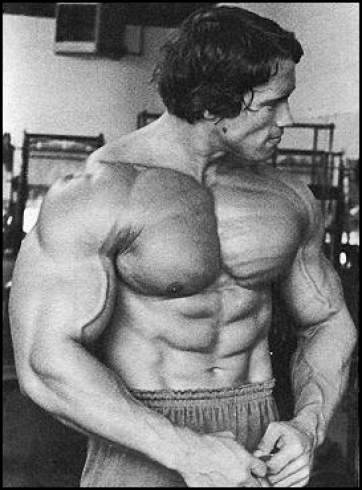 poškodenie funkcie ľadvín a kardiovaskulárneho systému
rôzne formy plešatosti
rozvoj chorôb z hľadiska dedičnej dispozície
negatívny vplyv na rast kostí
vplyv na chovanie
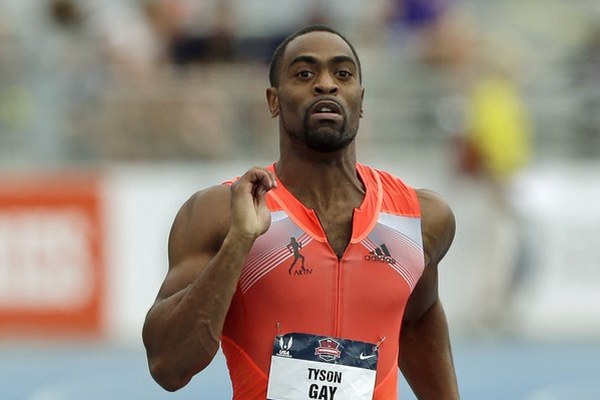 Steroidná  zúrivosť  a  besnenie
psychická porucha
najmä pri dlhodobom podávaní
záchvaty zlosti a zúrivosti
častý dôvod rozvodovosti
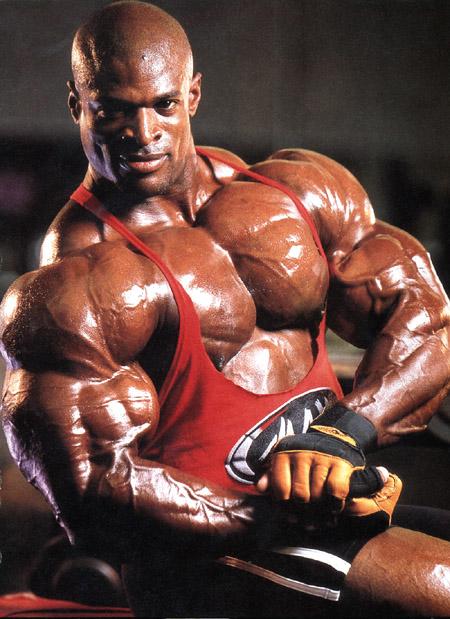 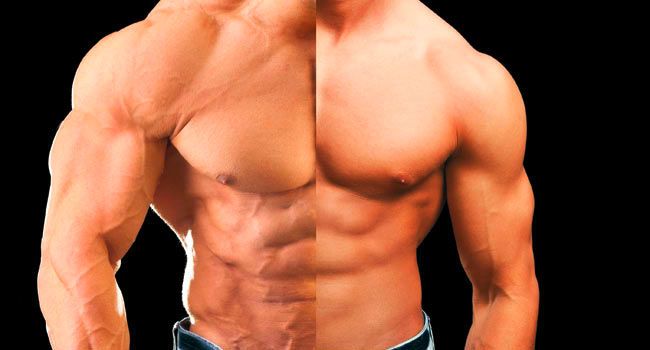 nákup a distribúcia steroidov
v mnohých krajinách zakázané
nakupovanie v umiernených krajinách
vzniká čierny trh
častá výmena obsahu dealera
predávanie lacných napodobenín
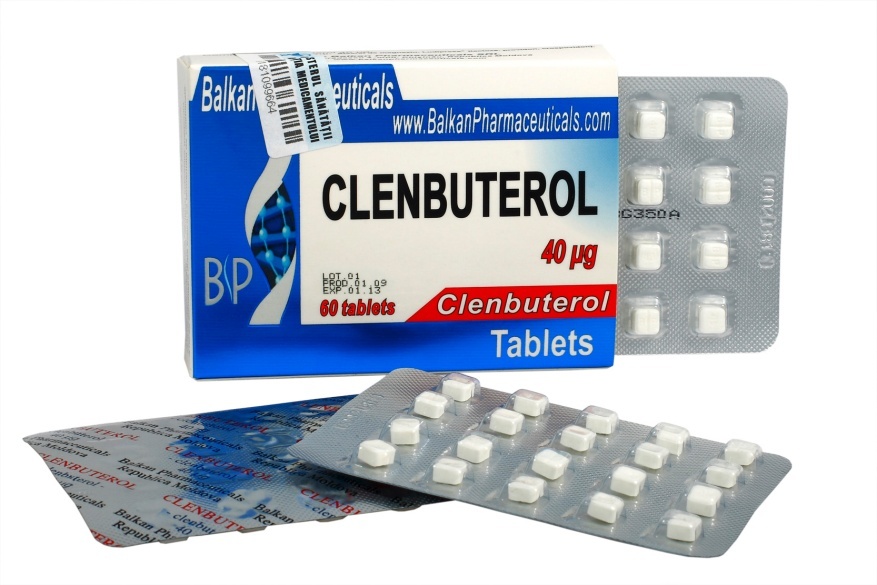 “výhody“ steroidov
LEN 2 výhody!!!
nárast svalovej hmoty
nárast sily
oboje sa dá dosiahnuť aj prirodzene
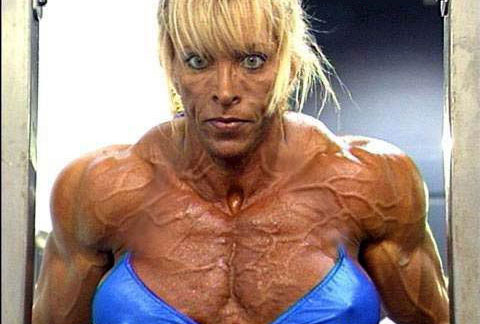 zdroje
http://www.solen.sk/pdf/a73501ebc8d7a36ac0d9f429539624d9.pdf
https://posilnovanie.sk/viewforum.php?f=7
https://en.wikipedia.org/wiki/Alina_Popa
http://referaty.aktuality.sk/anabolicke-steroidy/referat-3890
http://www.moje-fitness.cz/kulturistika/kult-arnolda-schwarzeneggera
http://slovakfitness.sk/123-preco-su-anabolicke-steroidy-zle.html
Ďakujem vám za pozornosť
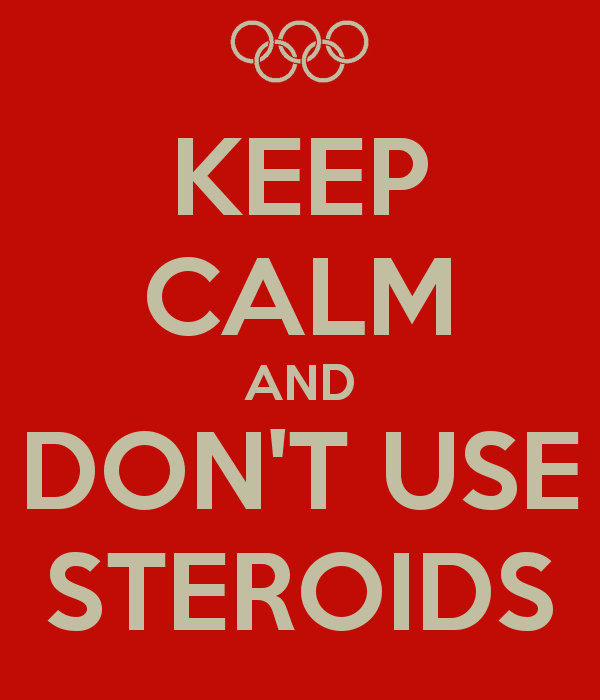